逐筆交易TMP主機連線修改說明
107年11月
臺灣證券交易所
電腦規劃部
大綱
作業時程
修改內容(1)
修改內容(2)
新增委託種類
市價ROD
市價IOC
市價FOK
市價委託
IOC/FOK委託
瞬間價格穩定措施
5分鐘滾動式加權平均參考價之計算
瞬間價格穩定措施參考價之決定
各類委託觸動瞬間價格穩定措施之處理方式
改價委託
連線協定訊息HEADER
11
委託輸入格式BODY (T010)
12
委託回報格式BODY(T020)
13
成交回報格式BODY
14
證交所主動取消之委託回報
檔案名稱︰交易所端主動取消市價委託單資料檔
檔案長度︰30 　　檔案代號︰T88
作業時間 09:00~14:00
以FT方式主動傳送予連線證券商
提供證券商要求補傳功能
第 15 頁
交易委託狀況代碼修改說明
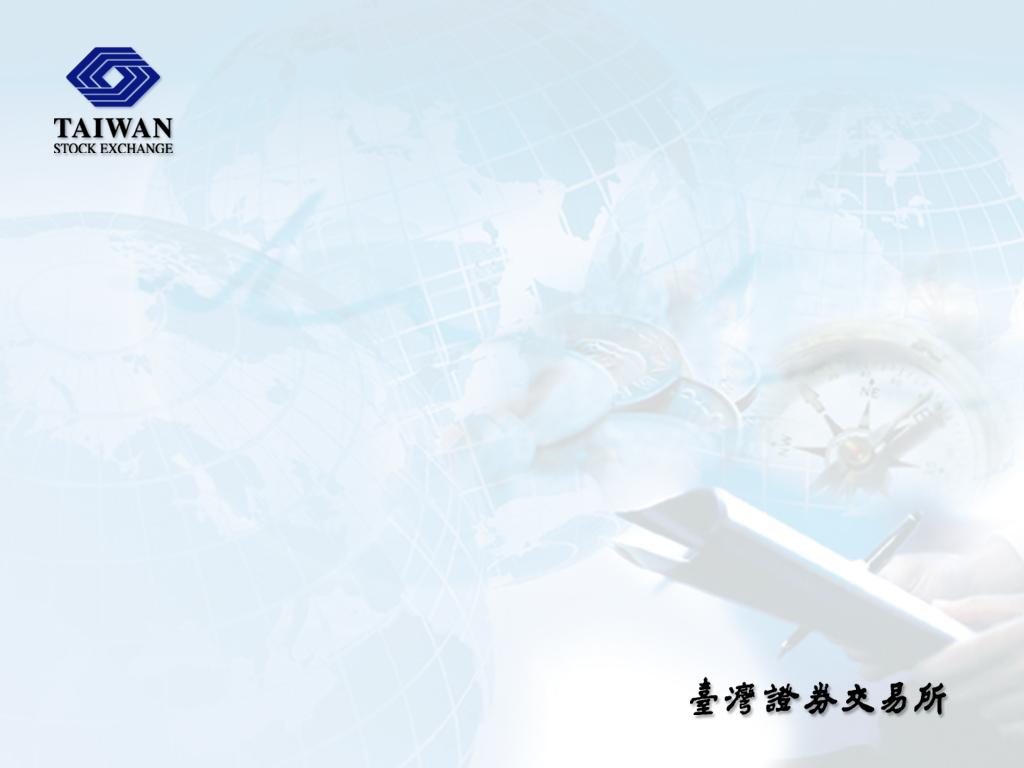 簡報結束
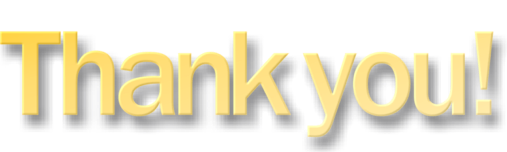 17